“Who Wants To be a Millionaire ? ”
The Lean Startup Model & The Startup Life Cycle
Lean Startup - Prizes
Business Cards:- Names + e-Mail to get a copy of this Presentation
 Business Model Generation :-                     By Alexander Osterwalder   & Yves Pigneur
 The Startup Owners Manual ;-                    By Steve Blank & Bob Dorf
 The Lean Startup  :-   By Eric Reis
“Who Wants To be a Millionaire ? ”
The Lean Startup Model & The Startup Life Cycle
“Introduction to C-Level Execs ”
Startup  less than 1 yr old
 Group of 30 individuals – Executive positions
 Mission – 1) To assist existing SMB to compete
   in a global marketplace 2) Support Creation of
   new entrants to SMB - “ Startups”   

   Research – SMB market is under Duress
NS lost 25% of Manufacturing Jobs in last 7 yrs
Canada- Nation of Entrepreneurs
GEM – Global Entrepreneurship Monitor 2013
28 countries in Innovation Driven Economies
Canada ranked 2nd at 12.2 % ( US #1 at 12.7%)
     (Working age people in companies < 3.5 yrs)
50 % of people believe they have the knowledge and skills to be entrepreneurs
37% are afraid of Failure
The ICT SectorIn Nova Scotia
The ICT sector accounted for 1.5 B OF NS GDP
The industry is growing faster than any other sector in the province 
50% larger than (Agriculture+Forestry+Fishing) 
The province graduates 16% more ICT students per capita than the national average.
The ICT sector employs about 15,000 people with 70% located in Halifax.
“Challenge to the ICT Members”
Are you an Entrepreneur?
Do you have an idea or concept that is unique ?
Are you prepared to learn the Tools  / Techniques of creating a startup business model?
Do you have the strength of character to learn by failing ? “ Validated Learning”
Who or What is an Entrepreneur
Entrepreneur;-  A person who organizes and manages any enterprise usually with considerable initiative and risk
Entrepreneurship:-  Is business management skills under extreme conditions of uncertainty, with no customers, no product, and not knowing if it will work 

Economic Engine 
for Growth
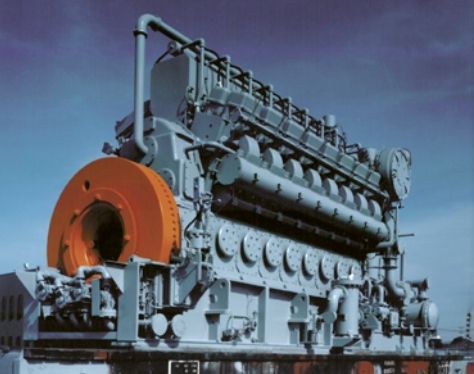 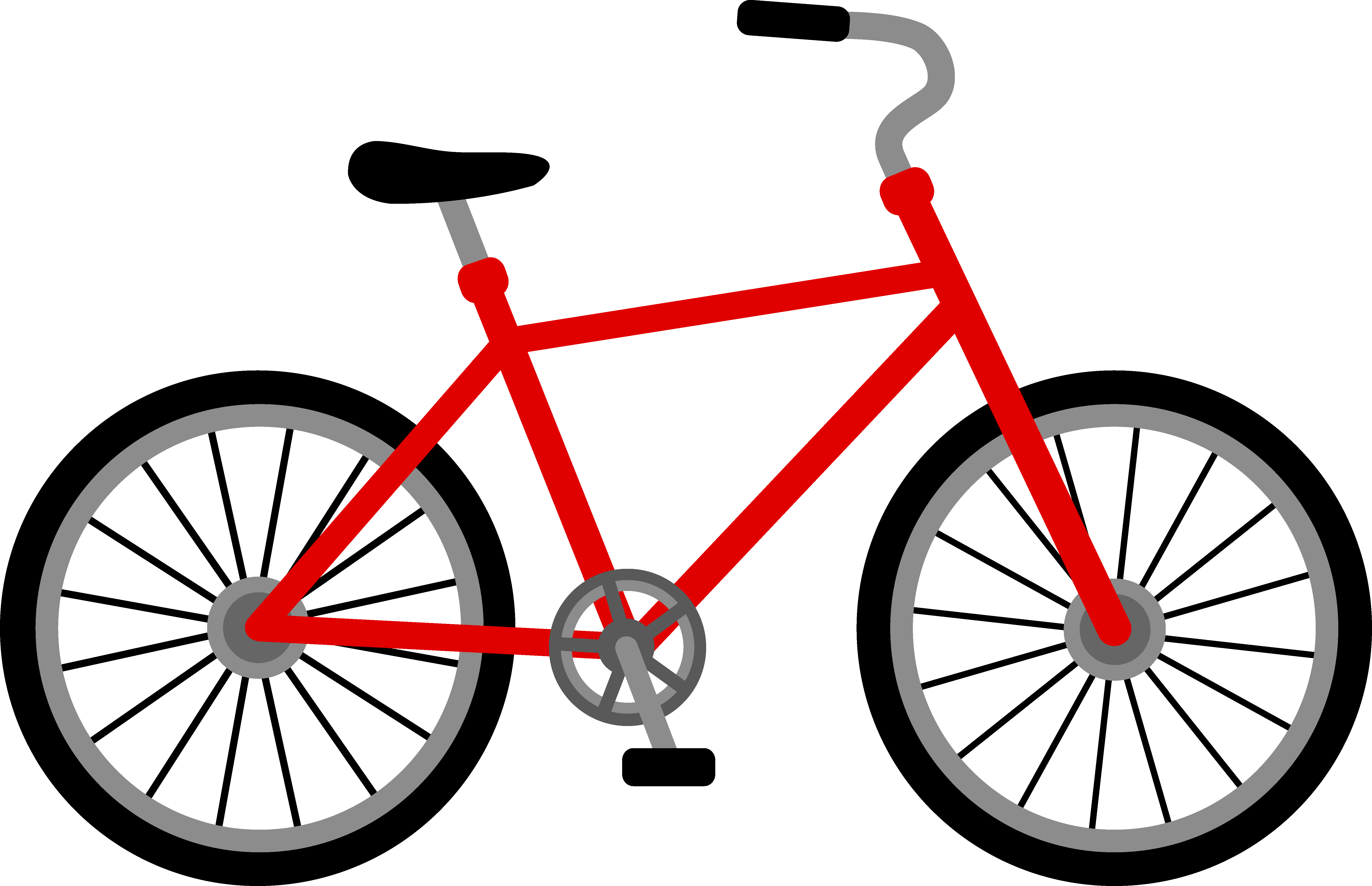 EntrepreneurshipA Learned Behavior-Can it be Taught
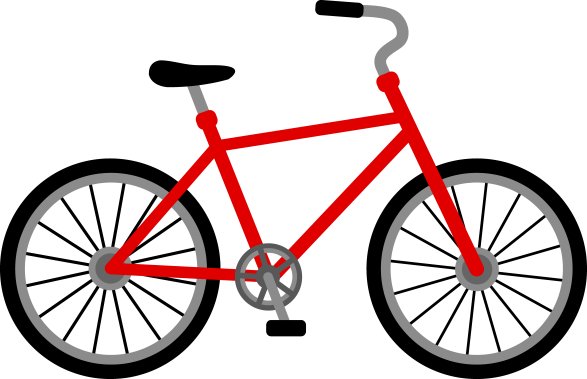 YES
NO
Validated Learning
Back Wheel :-
Tools and Techniques
Front Wheel :-
Personal Attributes
Integrity – Trust
Passion - Commitment
Energy- Work Ethic
Perseverance
Focus on the Objective
Innovation – Creativity
Teamwork  - Positive People
Lean Startup Model
Artists
Musicians
Athletes
Project Managers
Lean Startup Model
Where did this Lean Startup Model Concept Come From??
Steve Blank – “The Four Steps to the Epiphany”
A Startup is NOT a smaller version of a larger company and     large company management practices  are  ill suited for a startup. 
A Business Model describes how a company creates,
delivers and captures value. It’s how a company makes Money
A Startup is a temporary organization in Search of a scalable, repeatable, profitable Business Model
A large organization focuses on execution of it business model to generate profits for its stakeholders
Components of a Lean Startup Model
Ideation-  Concept of a unique Product - Service
Business Model Canvas
Value Proposition Canvas
Customer Development “Get Outside of the Building” 
Agile Model for Product -Technology Development 
Minimum Viable Product  - MPV
Pivot
Product / Market Fit
Innovation Accounting  -  Product Viability
Ideation
Invention Risk :- Success depends on the team creating a critical technology advance that is beyond just engineering – “Breakthrough”
The timeline and the funds required to accomplish this goal are very High Risk – High Rewards   LASIK

Market Risk:- Lean Startup Model attempts to reduce market risk upfront by creating a structured process (using BM Canvas, Customer Development and Engineering/ Agile techniques) to arrive at Product Market Fit – Then Scale UP - Quickly

Difference:- Focus on executing the model vs is it technically possible or feasible
Business Model Canvas Explained
How can you
describe your
Business Model?
Business Model Canvas
7
1
4
8
2
6
3
9
5
Competition / Alternatives
Size of the Market  (Units -Rev $$ -Profits $$)
10
11
Business Model Optimization
Rigorous Validation Of Model  Assumptions
The “Best” Model
Value Proposition Canvas
Value Proposition
6
1
Customer Segment
Gain
Creators
7
Gains
4
9
Products
 & Services
2
Customer Job(s)
3
8
Pain
Relievers
Pains
10
5
Value Proposition Canvas
Value Proposition
Customer Segment
Gain
Creators
Gains
Products
 & Services
Customer Job(s)
Pain
Relievers
Pains
Scalable Startup - Customer Development
Search
Execute
Scale Company
Customer Discovery
Customer Validation
Customer Creation
Pivot
Early 
Adopters
Market
 Majority
Visionaries
Scalable Startup – Agile Development
 
                       Minimum Viable product - MVP
Test Scenarios
User Stories
Small Releases
MVP
Requirements
Bugs
Latest Version
Architectural Spike
Release Planning
Acceptance Tests
Iteration
Agile Development XP – Extreme Programming 
           Rapid Iterations- People centric- Continuous Feedback
Next Iteration
Spike
Scalable Startup
Scale Company
Customer Discovery
Customer Validation
Customer Creation
Hypotheses
Experiments
Insights
Data
Feedback
Insights
Test Scenarios
Minimum
Viable Product MVP
User Stories
Requirements
Bugs
Latest Version
Architectural Spike
Release Planning
Acceptance Tests
Iteration
Product / Market Fit
Small Releases
MVP
Next Iteration
Spike
Pivot
A pivot generates a change in the business strategy and needs
to be fact based, utilizing metrics, and rigorous testing
 
Zoom In: Single feature becomes the product
Zoom out: Product is expanded to cover new needs
Customer Segment: product solves need of new segment
Customer Need: Original discarded new need is identified
Business Architecture: HM-LV switches to HV-LM or reverse
Technology Pivot: Solve need using different lost cost technology solution
Pivot Case Study
Smart Skin Technologies: In 2008 technology called Quantifeel    
Developed by CEO Kurmaran Thillainadarajah at UNB. It can detect pressure on a surface and chart the pressure in
real time on a device. 
Investors: RHO, Build Ventures. Growth Works, NBIF
Recent additional funding of 3.9 million
 2009-Initial product was to be 2nd touchpad for smartphones
 2011- Golf product – pressure sensitive skin to measure pressure of golf grip
 2012- Pressure sensitive fake cans in a canning line to detect bottlenecks prior to them occurring. 
At each pivot once their new direction was established new funding from investors was committed.
Market Fit
Product / Market Fit: Is the point in time when the product has evolved to where the target market segment finds it attractive so you can spend your time on company growth rather than product iterations
This is a significant milestone prior to rapidly     
ramping up the growth components of your model
Startup Lifecycles
Stages of a Startup lifecycle
Startup Funding lifecycle
Start-up Environmentin Atlantic Canada
Government Investment Organizations
Angel Investors
Venture Capitalists  
Incubators / Accelerators
Universities - Education / R&D 
Sand Boxes- NS
Funding Road Shows
Startup Weekends
Entrevestor: Carol - Peter Moreira
Stages of a Business Lifecycle
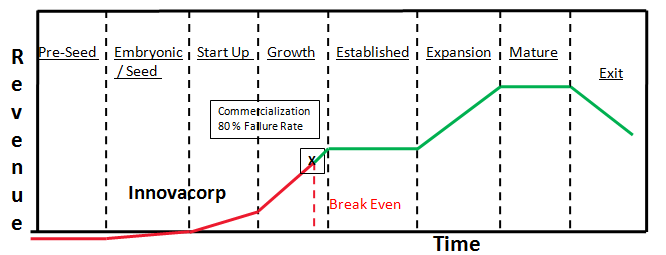 Road Shows
Universities
Incubators
Startup
Weekends
Accelerators
I-3
Sandboxes
Innovacorp’s I-3 TechnologyStartup Competition Growth
228
25
5
1
ICT     Life Sciences     Clean Technology      Oceans Technology
Traditional Product Investment Lifecycle
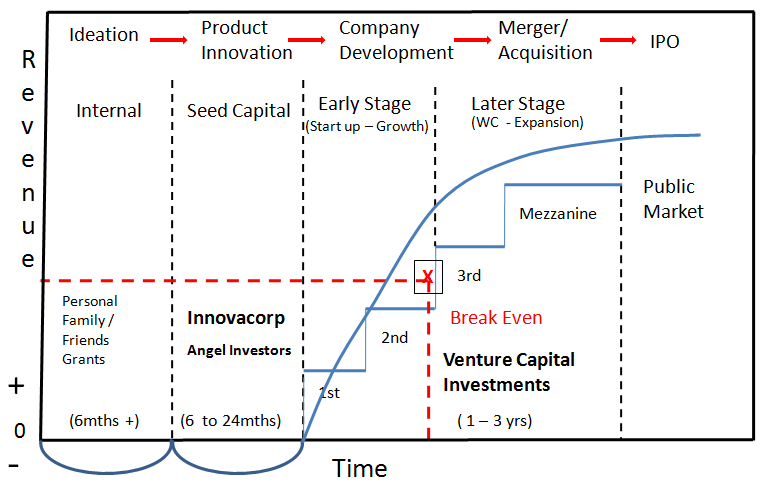 Build 
Ventures
Technology
 Companies
NSBI
NBIF
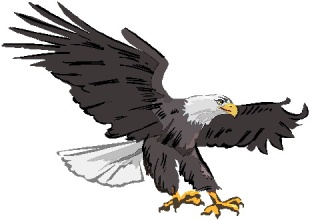 BDC, TVC, EVV
GW, Tech SE, AVCP
Entrevestor - Carol & Peter Moreira
Startup Failures
Startup – A Dual Challenge
How to search for a scalable & repeatable BM with a unique product or service and take it through a structured Innovation cycle and incubation process, to become a viable  company 
How to build the core competencies within the company, which will enable it to launch the product into the market place so the product and the company can be successful
Why Business Models Fail
Solving an Irrelevant  Customer JOB
Flawed Business Model  CAC  >  CLV
External Threats
Poor Execution
Transition
From Startup to Company
Product Market Fit
Scalable 
Startup
Transition
Company
Key Executives in place
Business Process Developed
Profitable – Cash flow
Rapid scale
Business model found
Product /Market Fit
Repeatable Sales Model
Sales Managers Hired
Death    Spiral
Transition Failure 
Graveyard
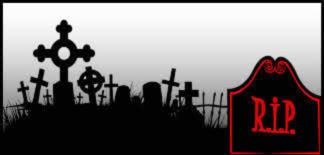 Stages  of a Lean Startup Life Cycle
Ideation 
+
Founders
Embryonic Seed Stage
Search
Execution
Pivot
BM  Canvas
Cust - Dev
VP  Canvas
Product / Market Fit
Value Proposition
Customer Segment
Early 
Stage
Growth 
Stage
Pains
Gains
Gain
Creators
Customer Job(s)
Pain
Relievers
Pains
Chasm
Innovators
Early Adopters
Early Majority
Transition Failures
Agile Prod
Tech - Dev
MVP
Startup Model  Failures
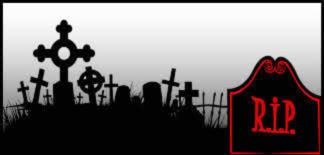 A Startup that has Crossed the Transition Chasm
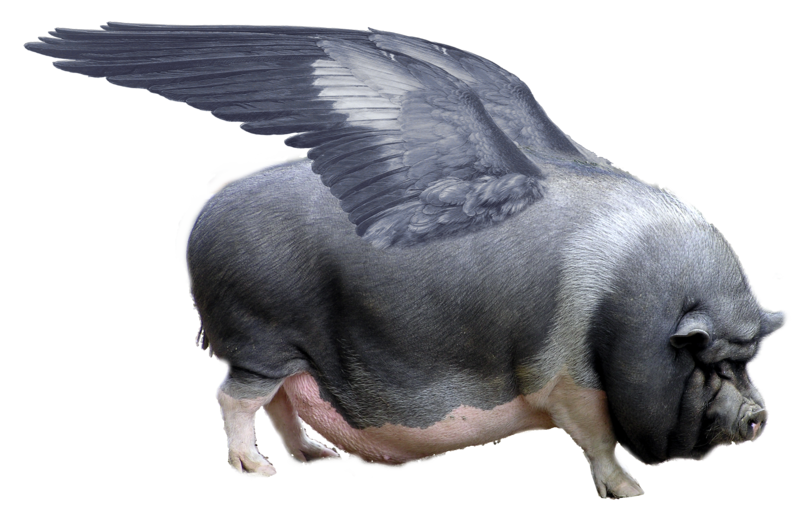 Entrepreneur Startup Motto:- 
 “Pigs Can Fly!”
PD Summit Challenge

 Create A Startup – “Best Business Model”
PD Summit Challenge* Create A Startup – “Best Business Model”
Select a small team with different skill sets:-
Business Systems Analysts- Customer Problem Definition - Need  -  Product / Market Fit 
Infrastructure / Communication Analysts – Agile Dev
Application Development- Testing ( System / Mobile) – Agile Dev
Marketing Sales Analysts – Customer Development
Financial / Cost Accountant – Financial Assumptions & Cash Control 
Project Manager – Activity scheduling – Business Model Canvas
PD Summit Challenge* Create A Startup - “Best Business Model”
Create a Founders Document to capture your ownership model
By May 30 / 14 e-mail 1 pg Summary to me - Confirmation
C-Level Execs will assign a mentor to support your initiative    (20 hours of personal coaching for each team)
Teams research Lean Startup model concepts and Start building your Business Model Startup 
C-Level Execs in Partnership with other participants in marketplace will organize a Startup Showcase to be held on  Sat Sept 6, 2014 ( Location TBD) 
20 Minute Presentation + Closed Door feedback will be provided by panel of judges to each team - Top 3 selected 
This will be a feeder event to increase participation in the Innovacorp I-3 Startup Competition starting in Sept
*In order to create a critical mass, a minimum of 10 teams will be required to participate in the showcase
Startup Success Factors
Cluster of ICT Companies 
Gov’t  Seed Investors - $$
Venture Capital - $$
Educational Institutions - Educating + Partnering
Successful Entrepreneurs re-investing 
Mentors / Coaches – C-LES
Business Leadership  (JR- GP) 4Front 

YOU !!  The Entrepreneurs
We look forward to working with Innovacorp
Thank You


      Questions ??




Daniel.Dolan@C-LevelExecs.com

CIO Practice Partner
Lean Startup - Prizes
Business Cards:- Names + e-Mail to get a copy of this Presentation
 Business Model Generation :-                     By Alexander Osterwalder   & Yves Pigneur
 The Startup Owners Manual ;-                    By Steve Blank & Bob Dorf
 The Lean Startup  :-   By Eric Reis